3학년
친구에게
감사하는 마음
전하기
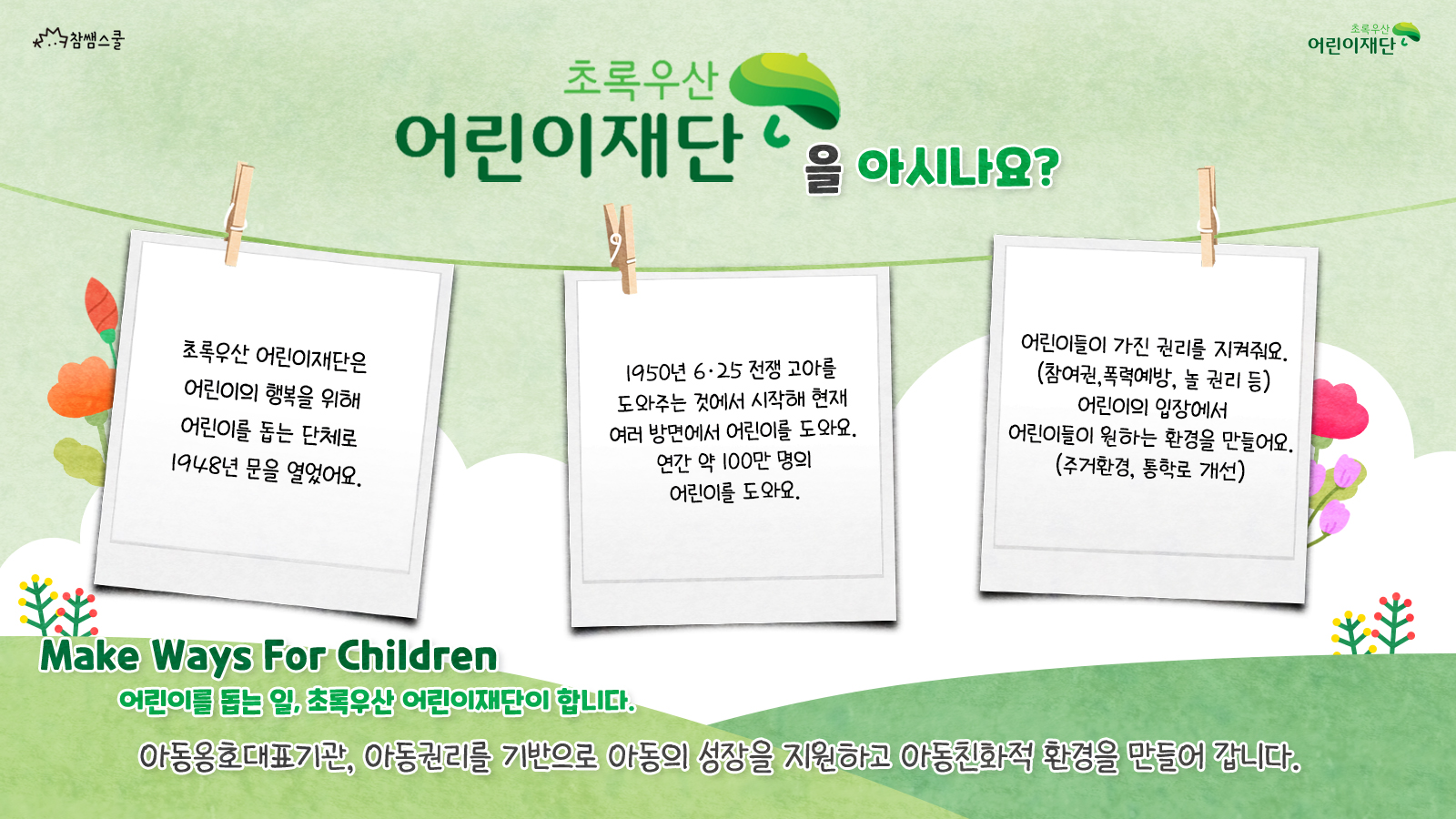 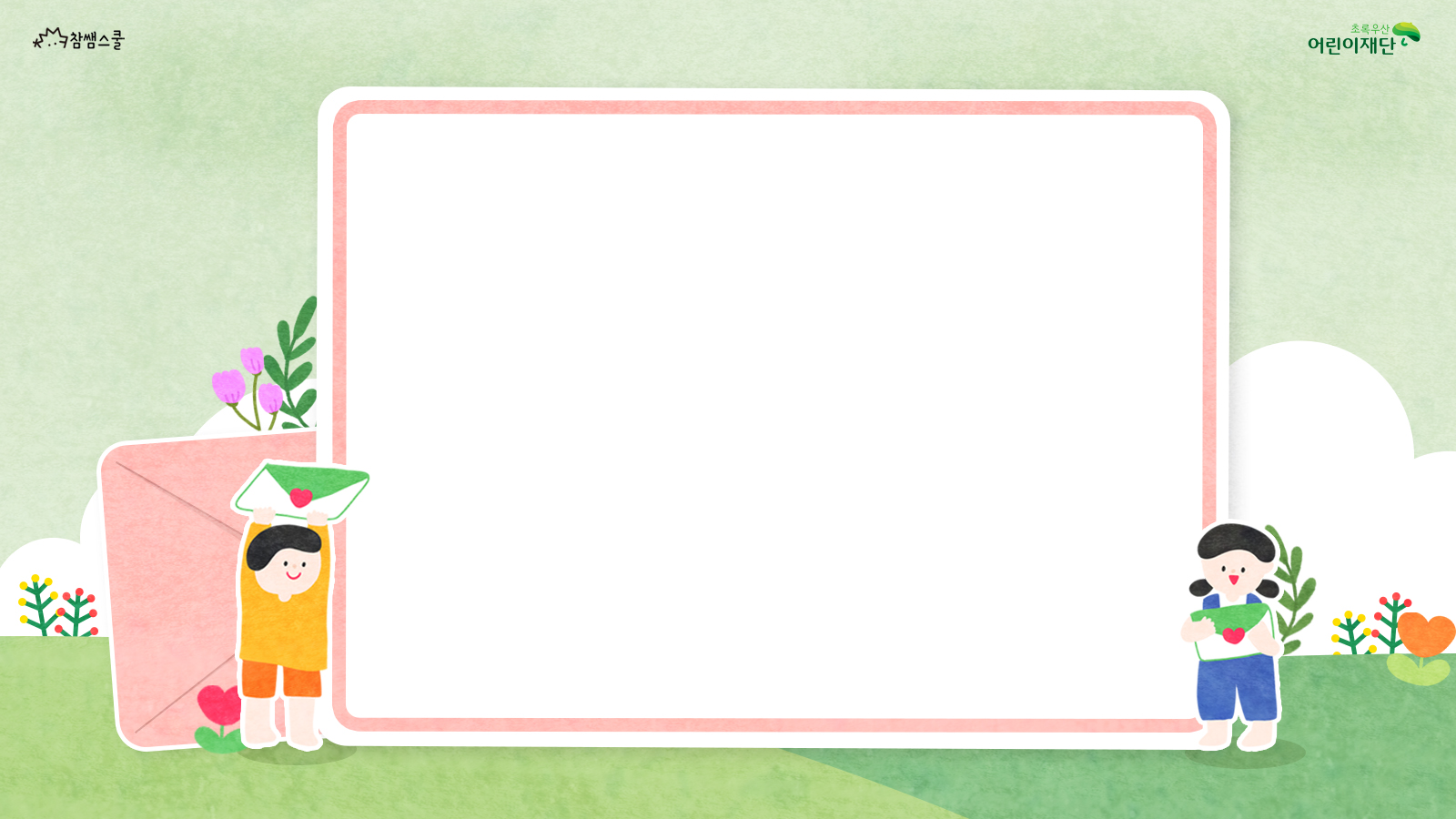 관련 교과
도덕, 국어
성취기준
[4도02-02] 친구의 소중함을 알고 친구와 사이좋게 지내며,                   서로의 입장을 이해하고 인정한다.
[2국03-04] 인상 깊었던 일이나 겪은 일에 대한 생각이나
느낌을 쓴다.
[3국05-01] 읽는 이를 고려하며 자신의 마음을 표현하는 글을 쓴다.
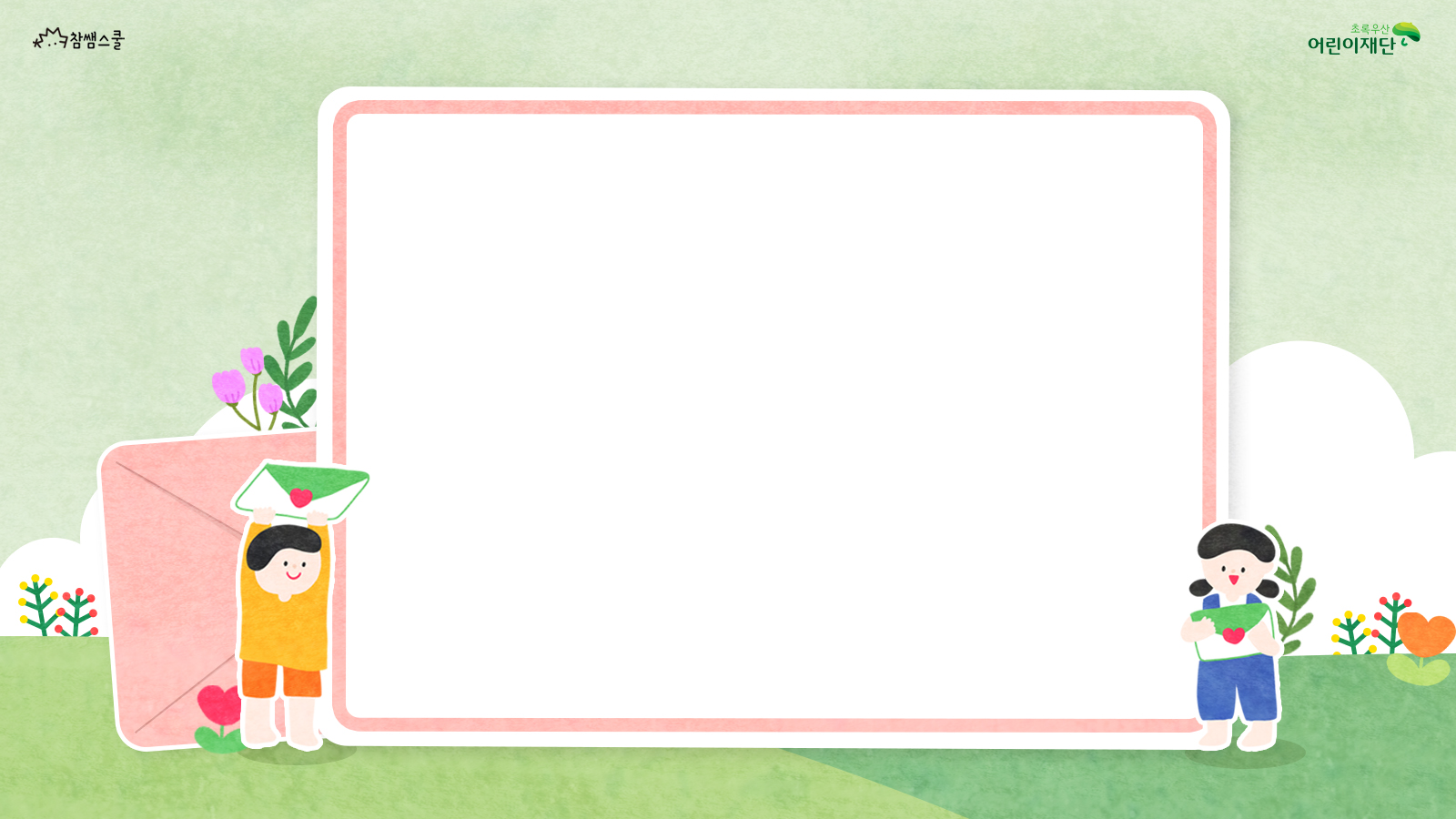 활동1
친구에 관한 영상들을 보며 학습지에 정리하기
활동2
고마운 친구를 칭찬합니다.
활동3
친구에게 고마운 마음을 담아 편지쓰기
활동1
‘친구’에 관한 영상들을 보며 활동지에 정리해 봅시다.
활동1
‘친구’에 관한 영상들을 보며 활동지에 정리해 봅시다.
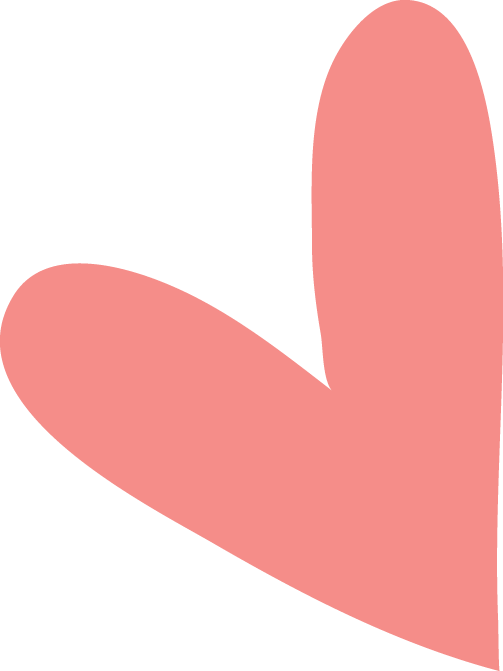 ‘친구’라는 단어를 들으면 무엇이 떠오르나요? 
학습지에 떠오르는 단어들을 적어봅시다.
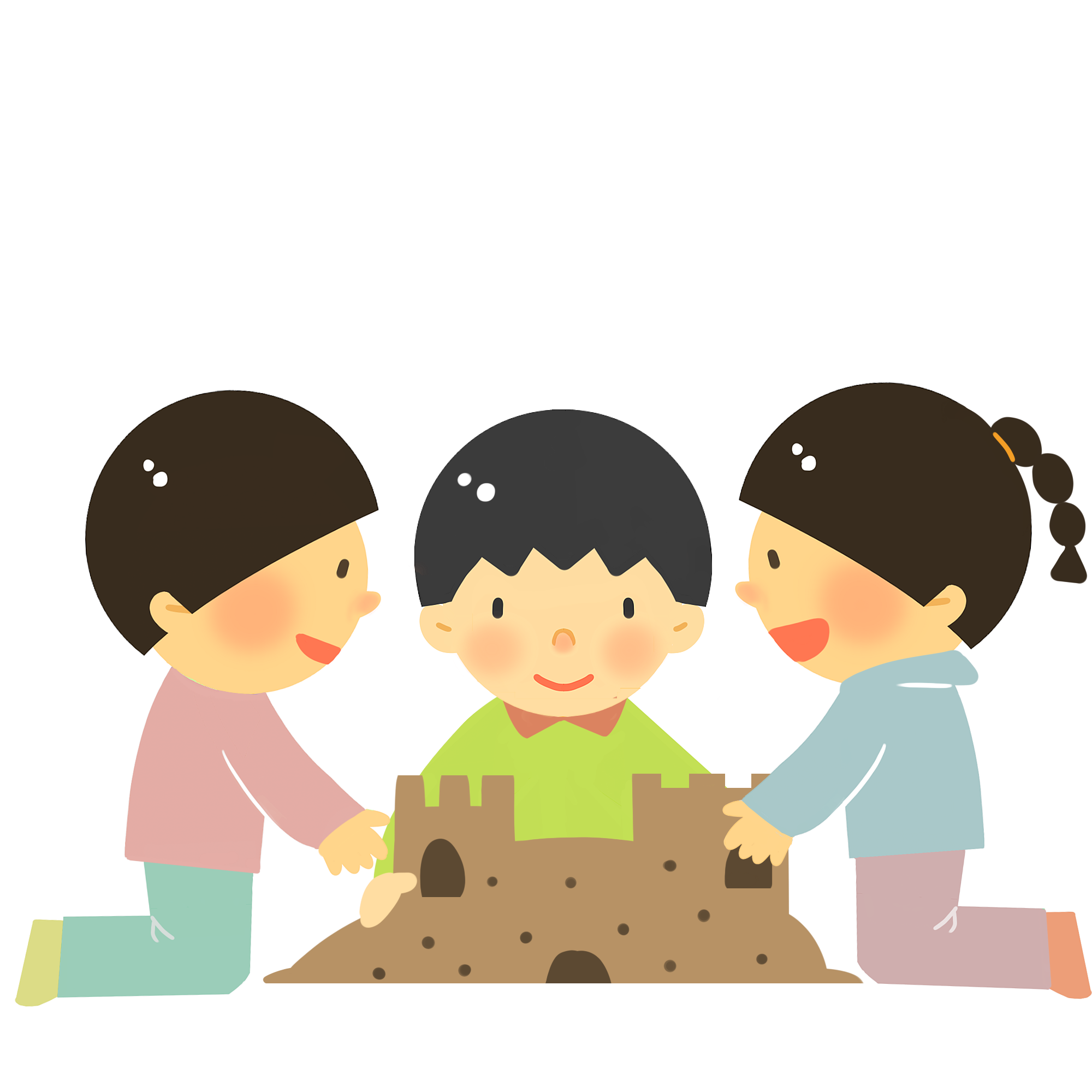 활동1
‘친구’에 관한 영상들을 보며 활동지에 정리해 봅시다.
영상을 보고 떠오른 친구가 있나요? 
그 친구와 관련된 것 에 ‘동그라미’ 쳐 봅시다.
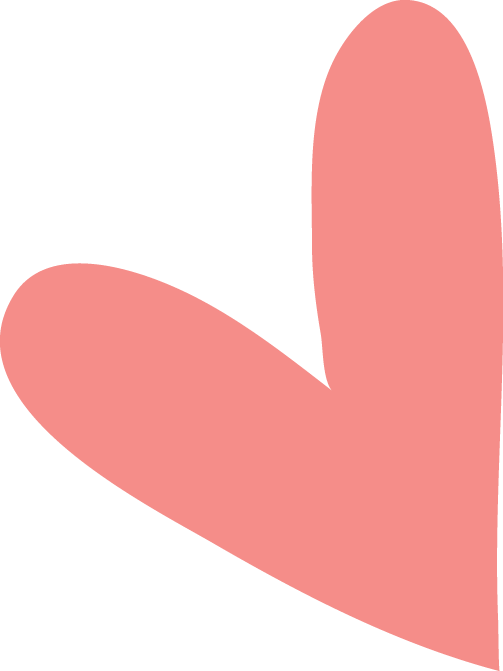 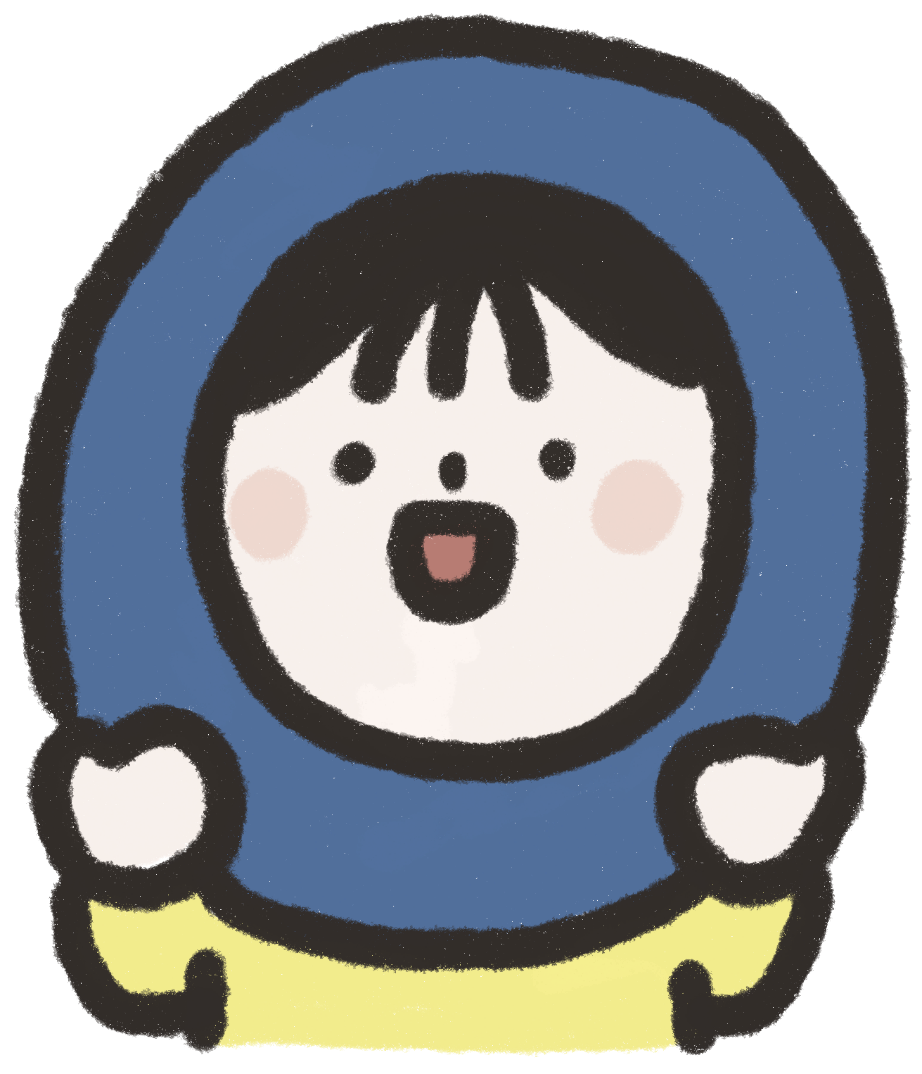 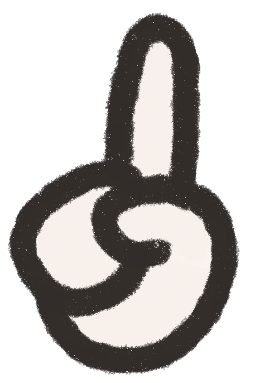 만약 아직 쓰지 않았다면, 그 친구에 관한 것도 자유롭게 
추가하여 써 봅시다.
활동2
고마운 친구를 칭찬합니다.
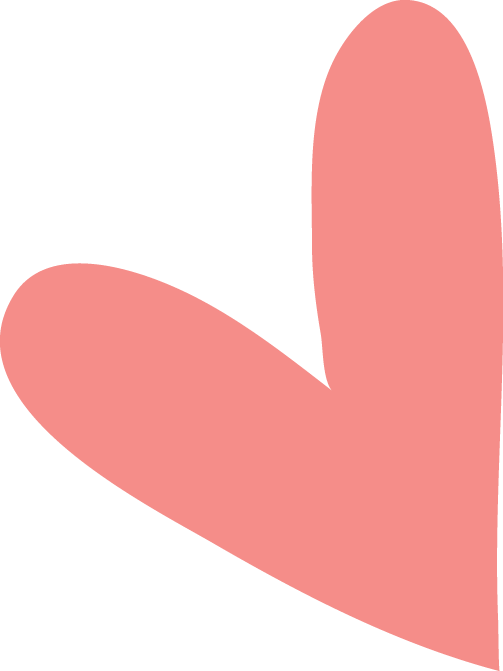 동그라미 친 것을 바탕으로 내 친구를 칭찬하는 이야기를 
써 봅시다.
박예준
복도에서 넘어져서 울고 있었는데, 
예준이가 괜찮냐고 위로해 주었다.
아프기도 하고 민망했었는데, 친구가 
있어서 든든하고 고마웠다.
예준아 힘들 때 위로해줘서 너무 고마웠어. 앞으로도 친하게 지내자.
활동3
친구에게 고마운 마음을 담아 편지 쓰기
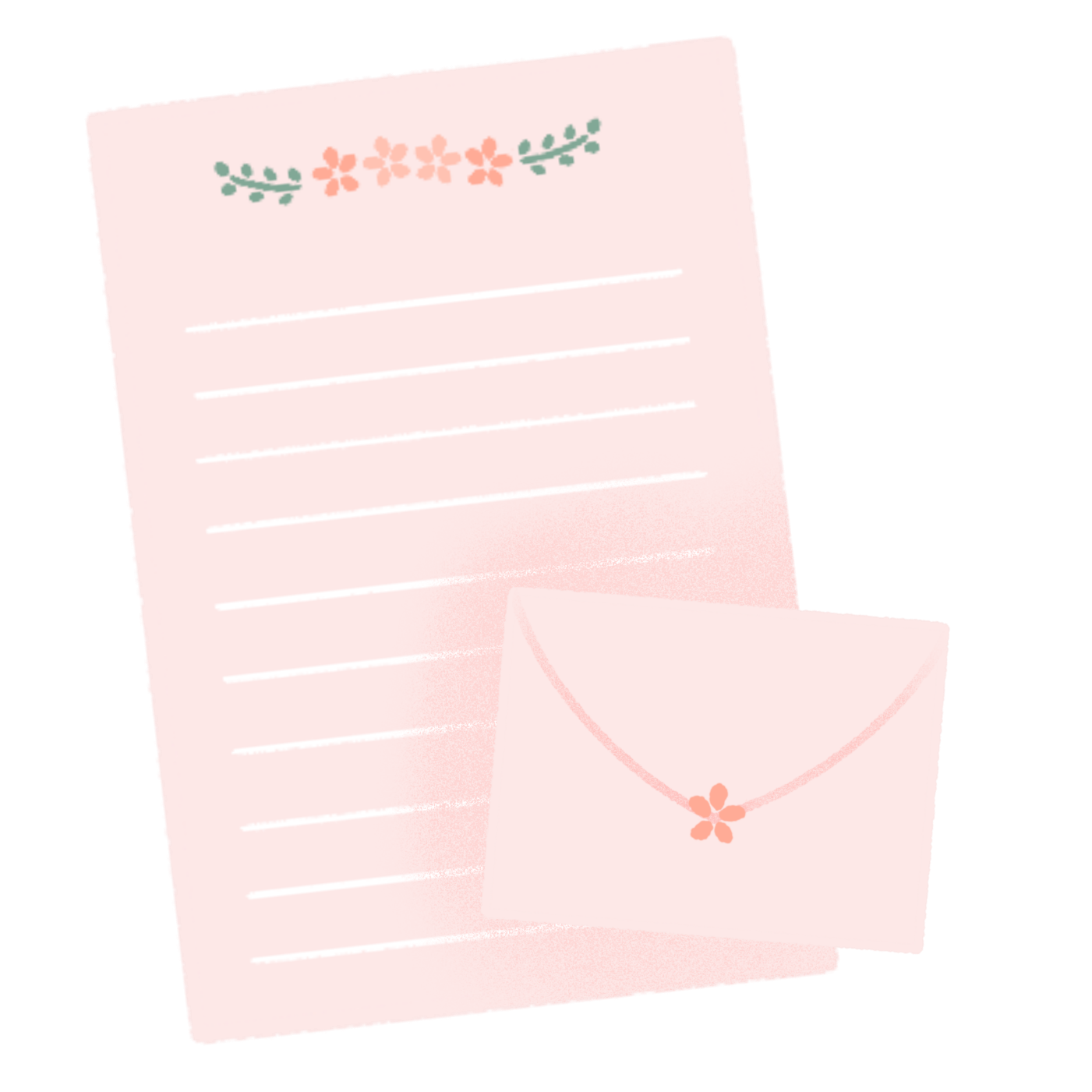 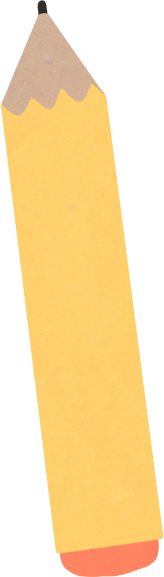 활동2에서 쓴 내용을 바탕으로
고마운 마음을 담아
친구에게 편지를 써 봅시다.
활동3
친구에게 고마운 마음을 담아 편지 쓰기
받는 사람
예준이에게
안녕? 나는 너의 친구 서율이야. 
 지난 번 쉬는 시간에 복도에서 넘어져서 울고 있었는데, 달려와서 날 위로해줘서 너무 고마웠어. 친구들이 놀릴 것 같아서 부끄럽기도 하고 아프기도 해서 속상했는데, 너 덕분에 씩씩하게 일어날 수 있었어. 나도 다음에 너에게 안 좋은 일이 생기면 제일 먼저 너를 도와줄게. 너랑 친구여서 너무 행복해. 앞으로도 친하게 지내자. 안녕.
2023년 0월 0일
서율이가
첫 인사와자기소개
고마운 마음이 잘 드러나게
편지 쓰기
끝 인사
편지 쓴 날짜
보내는 사람
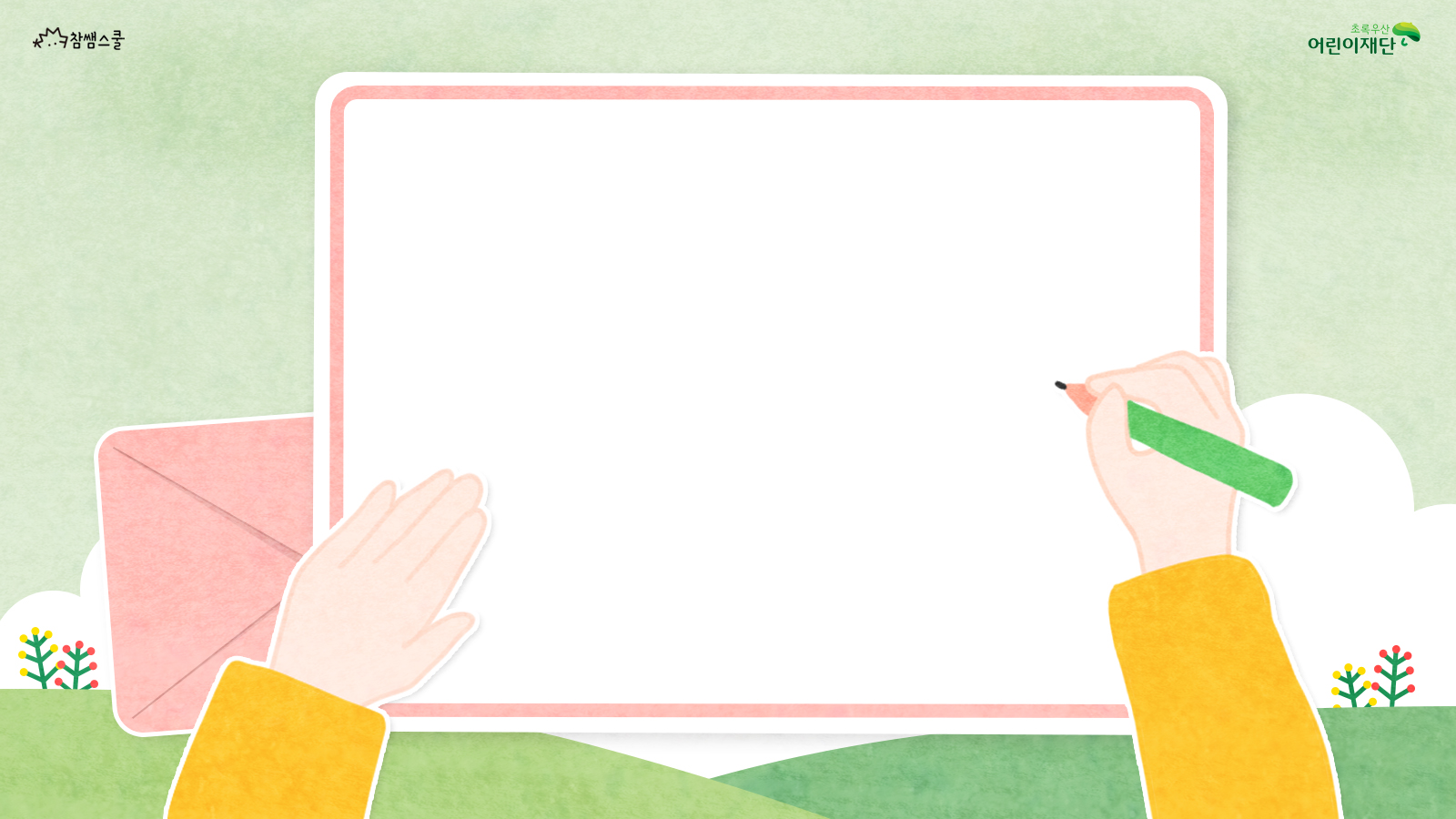 감사하는 마음을 담아
편지를 써 봅시다.
내 마음이 잘 드러나게 편지를 썼나요?
감사한 마음을 구체적으로 썼나요?
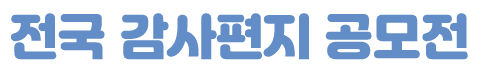 참여하기
주제 및 대상
감사의 마음을 전하고 싶은 사람에게 감사 편지쓰기
응모자격
전국의 모든 초/중/고등학생 및 청소년
편지 접수 기간
2023년 3월 15일 ~ 6월 30일
수상자 발표
2023년 10월 18일
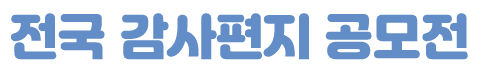 참여하기
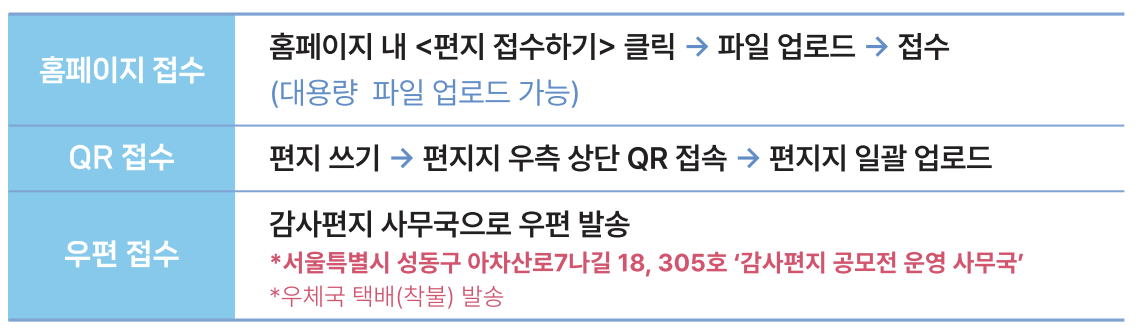